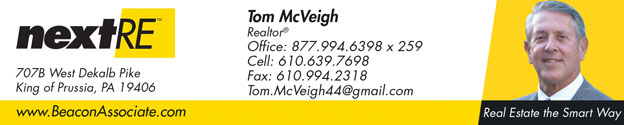 Tom McVeigh  - Realtor
Office: 888-896-1034 x703
Cell: 610-639-7698
Fax: 610-994-2318
Tom.McVeigh44@gmail.com
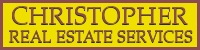 101 E. 8th Ave. Suite 209
Conshohocken, PA 19428